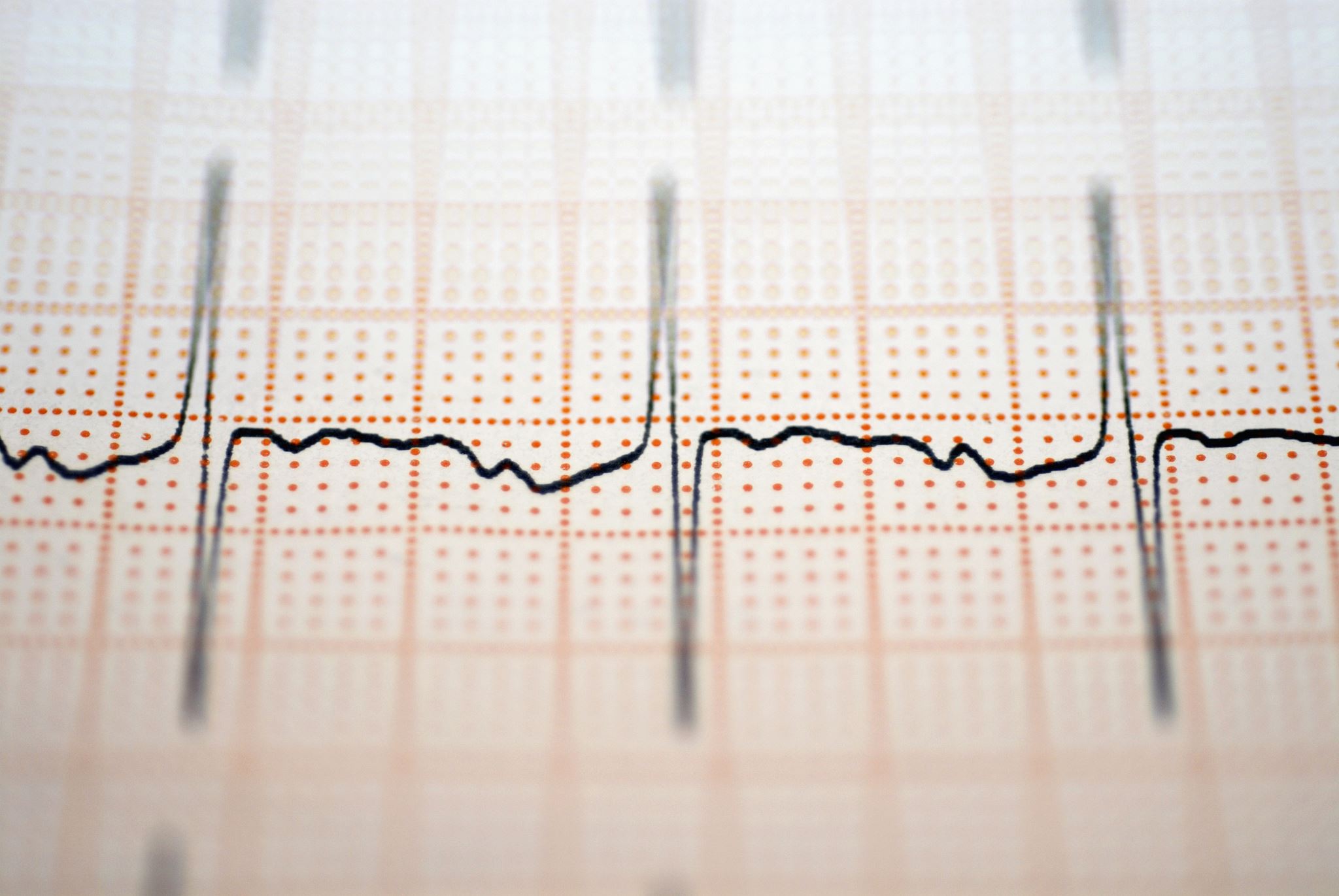 Machine Learning on 8 Channel EEG Data
Leo Berman
Algorithm One CNN
Base Layer
Flattening Layer
Final Prediction
Dense Layer
Pooling Layer
CNN Results
ResNet Data Generation
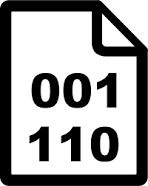 8 Vectors of 2D Points
Algorithm Two ResNet50
Base Layer
Flattening Layer
Final Prediction
Dense Layer
Pooling And Dense Layers
ResNet50 Results